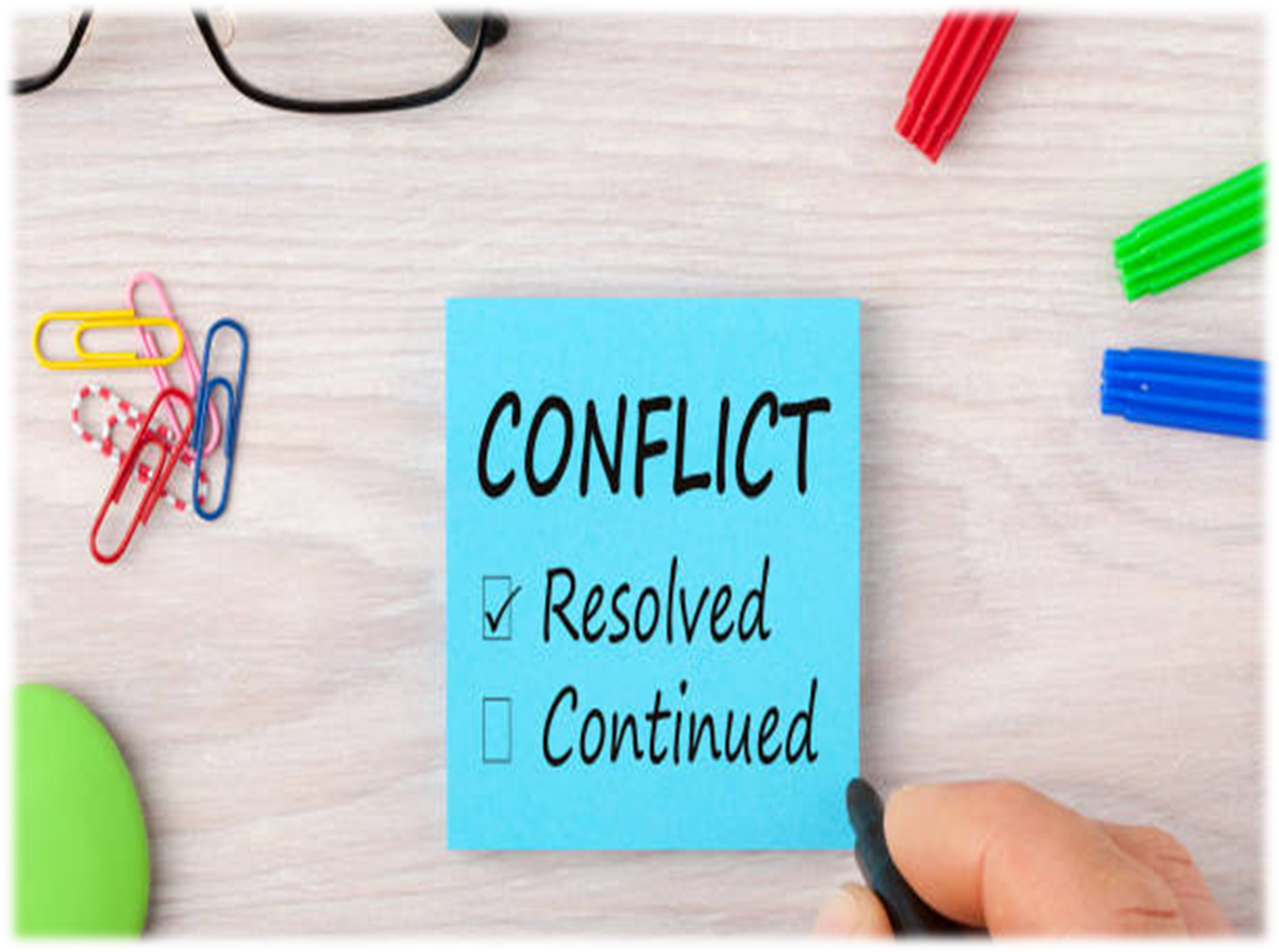 Part 1
Conflict resolution
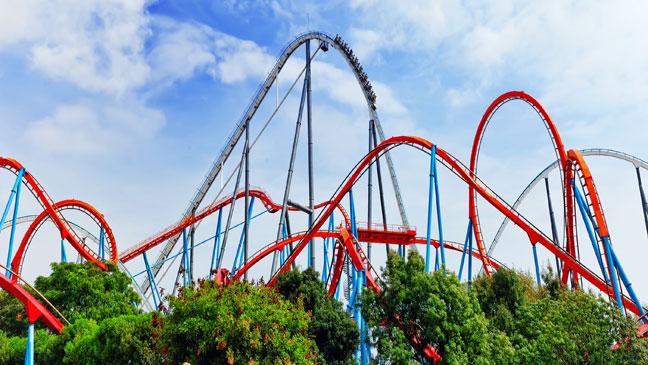 Your relationship with your mother is sometimes like being on a big scary roller coaster
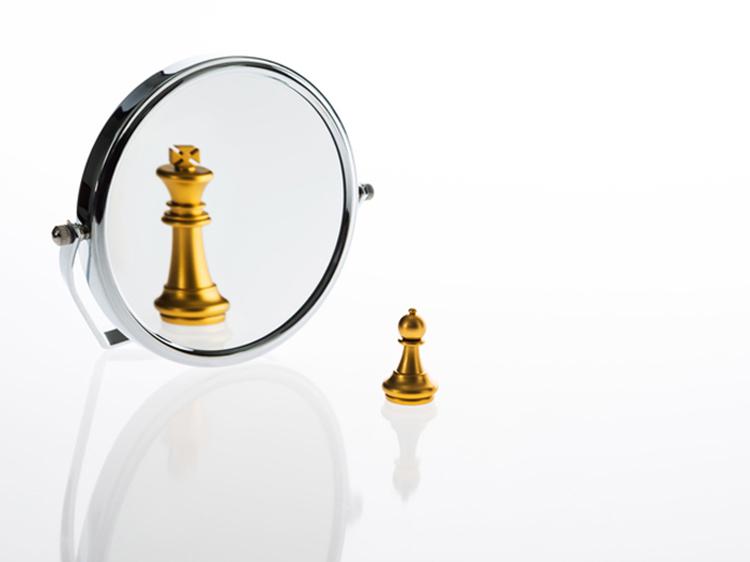 LET’S SELF- EVALUATE
& 
BEGIN BY FILLING IN THIS  SHORTQUIZ
The Prophet was asked about the great sins
 He said, "They are:
 (1 ) To join others in worship with Allah, 
 (2) To be undutiful to one's parents.
 (3) To kill a person (which Allah has forbidden to kill)
 (4) And to give a false witness.“
Bukhari
وَبِالْوَالِدَيْنِ إِحْسَانًا
And with the parents do utmost good
فَلاَ تَقُل لَّهُمَآ أُفٍّ
Do not say “Ufff”
Ground rules
One person speaks at a time.
Be respectful
We will make a sincere commitment to listen to one another
 We agree to try our hardest
 We will not carry any grudges against anyone
We agree to attack the issues, not the people with whom we disagree
[Speaker Notes: One person speaks at a time.
Respectful
We will make a sincere commitment to listen to one another, to try to understand the other person's point of view before responding.

 We agree to try our hardest and trust that others are doing the same within the group.
 We will not carry any grudges against anyone when we leave this place.
We agree to attack the issues, not the people with whom we disagree]
My Attitude
What are my boundaries in this situation?

How can I solve the problem? 

Willingness to explore possible solutions?
[Speaker Notes: One person speaks at a time.
Respectful
We will make a sincere commitment to listen to one another, to try to understand the other person's point of view before responding.

 We agree to try our hardest and trust that others are doing the same within the group.
 We will not carry any grudges against anyone when we leave this place.
We agree to attack the issues, not the people with whom we disagree]
Our Limitations
We cannot negotiate solutions to all of our problems in one session

We cant change others/ourselves  overnight

The required change has to come from within
[Speaker Notes: One person speaks at a time.
Respectful
We will make a sincere commitment to listen to one another, to try to understand the other person's point of view before responding.

 We agree to try our hardest and trust that others are doing the same within the group.
 We will not carry any grudges against anyone when we leave this place.
We agree to attack the issues, not the people with whom we disagree]
What are the needs that are most important to be negotiated at this time?
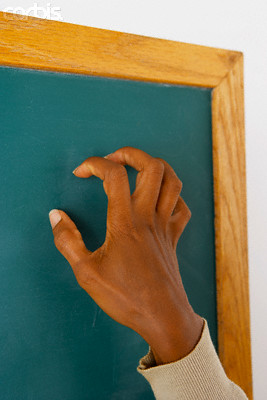 Let’s make a list of things that annoy you …
[Speaker Notes: Exercise 
Parents and teen list and prioritize areas of conflict to be addressed
Each party explains the situation from their point of view]
1) They always compare me to others:
sometimes with a sibling or a cousin and sometimes with someone completely random!
Top most annoying things in parents
[Speaker Notes: No magic wand]
2) Some parents have a never satisfied syndrome
Top most annoying things in parents
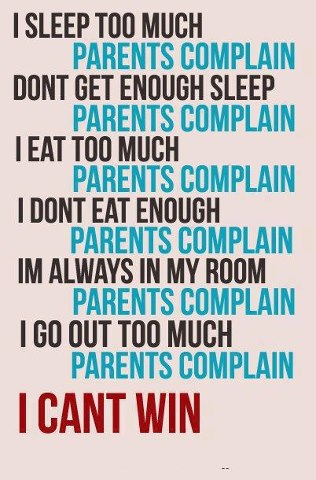 [Speaker Notes: No magic wand]
3) They embarrass you at the wrong moments
Top most annoying things in parents
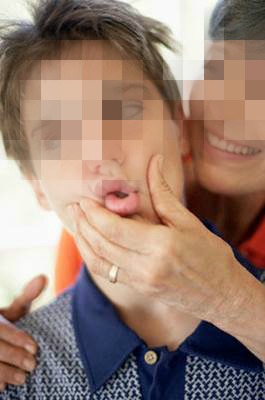 [Speaker Notes: No magic wand]
4) They are too controlling
Top most annoying things in parents
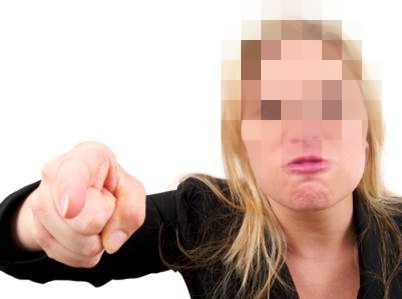 [Speaker Notes: No magic wand]
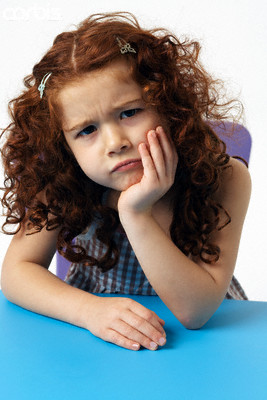 Their weakness is not in your control!Only your REACTION is!
[Speaker Notes: YOUR reaction to what they do 
is what is in your  can control]
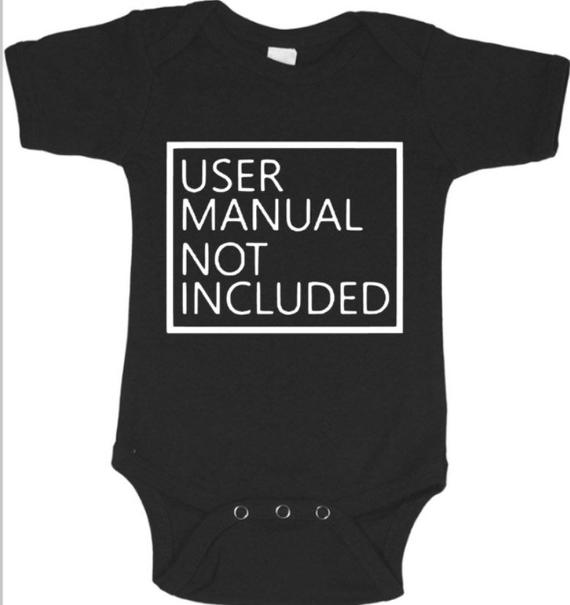 Unfortunatelyyou don’t get a user’s manual for parenting
[Speaker Notes: when u become a parent…. on how to be an awesome parent
They didn’t , neither will u . 
Therefore we all make mistakes.]
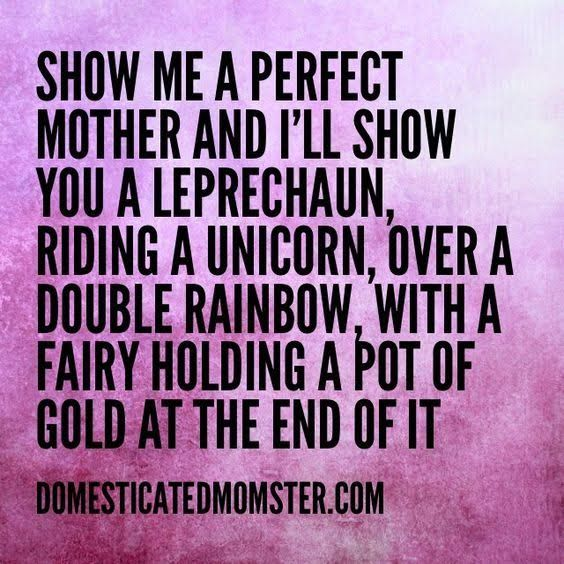 Their intentions are not bad. They’re trying their best!
[Speaker Notes: Why do they do it ???
For some strange reason they feel that this will help u improve.]
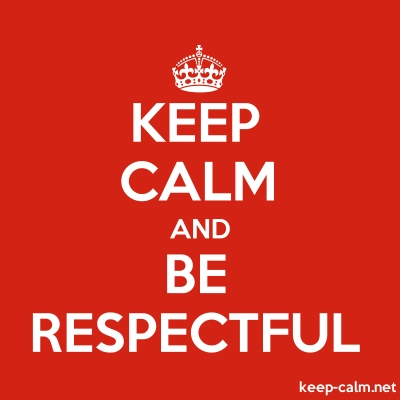 [Speaker Notes: but we are all of infinite worth.
badtameez
We r not talking abt distorted shapes and sizes

end]
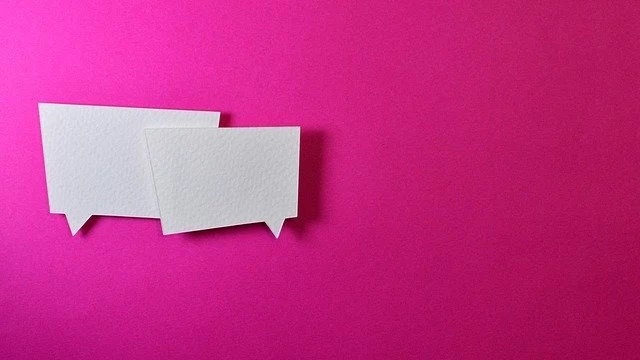 The communication gap between parents and teenagers
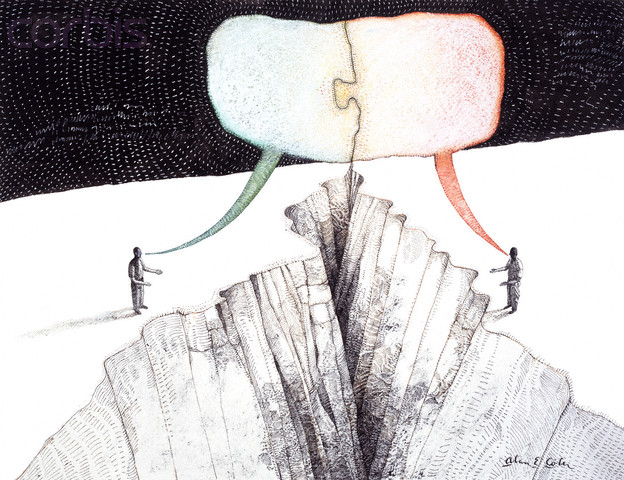 Do you  and your parents speak different languages ?
[Speaker Notes: Do u ever feel that …..
Why is that ?
 ever wondered?]
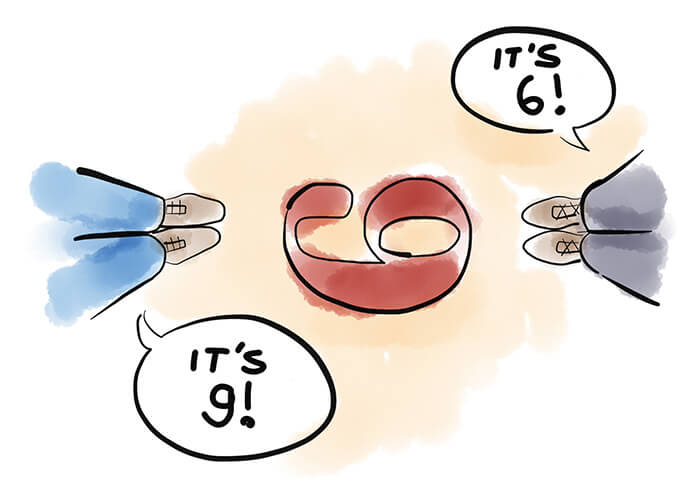 You and your parents see life through different glasses
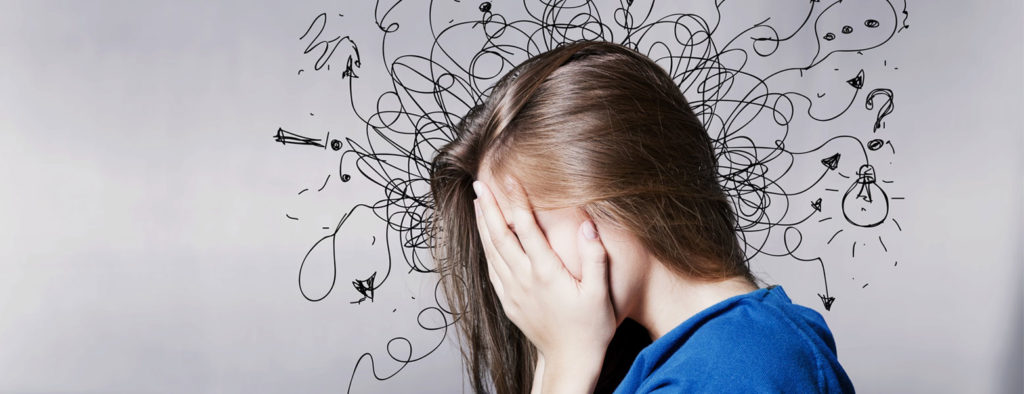 Different worries
[Speaker Notes: While u worry about what your friends are going to say 
about your NEW HAIR STYLE]
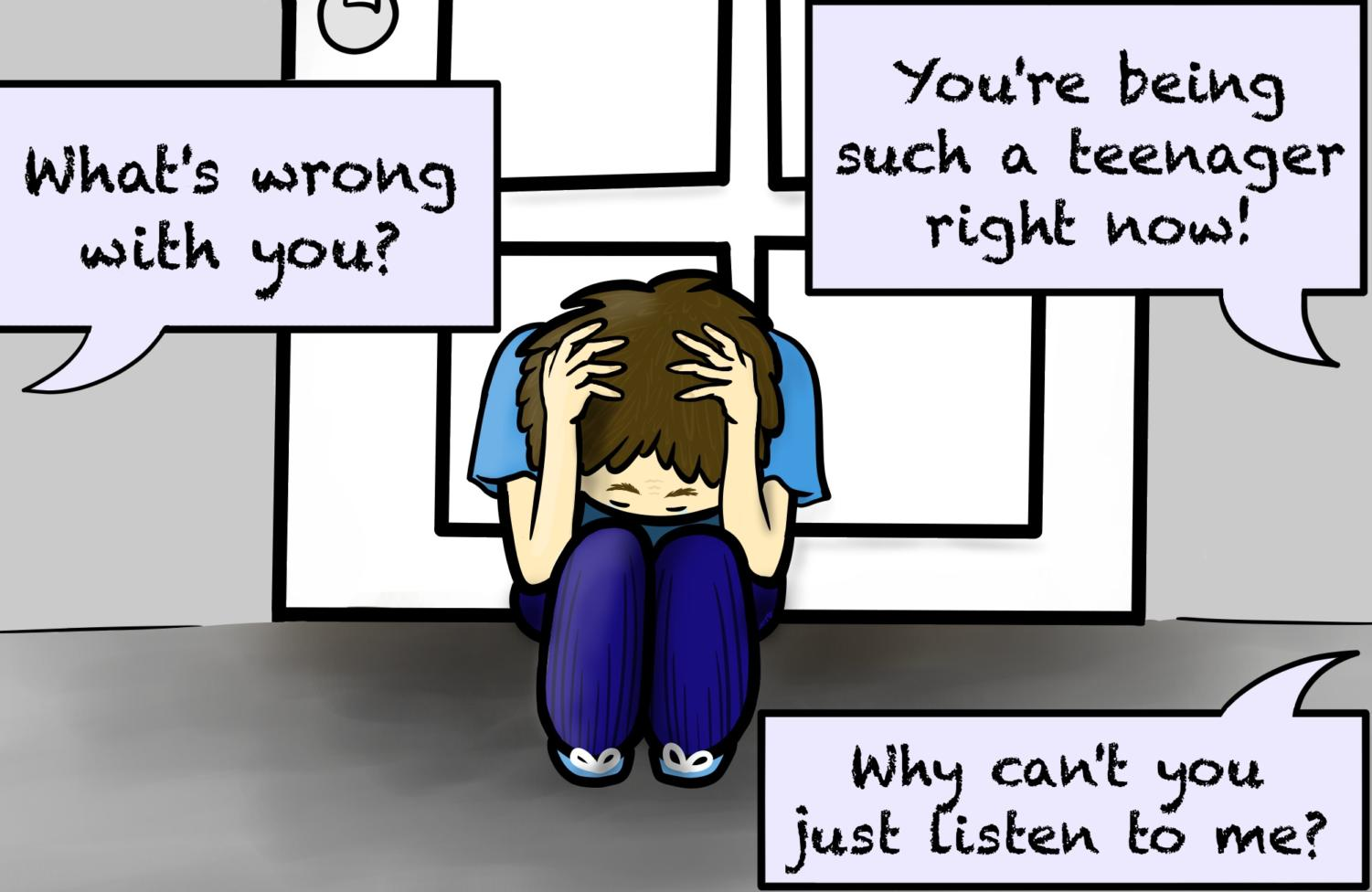 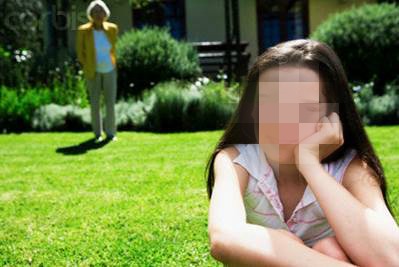 Focus on your reaction:WHAT yOU SAY IS IN YOUR HANDS
[Speaker Notes: 1.Don’t take it too seriously.
2.Promise yourself never to do it with your own kids.
3.No harm in letting them know that this hurts.]
How bad is this communication gap?
[Speaker Notes: WHAT THEY HEAR
I have time for my friends and tv but sorry not for you
I know more than u.]
How bad is this communication gap?
[Speaker Notes: WHAT THEY HEAR
I have time for my friends and tv but sorry not for you
I know more than u.]
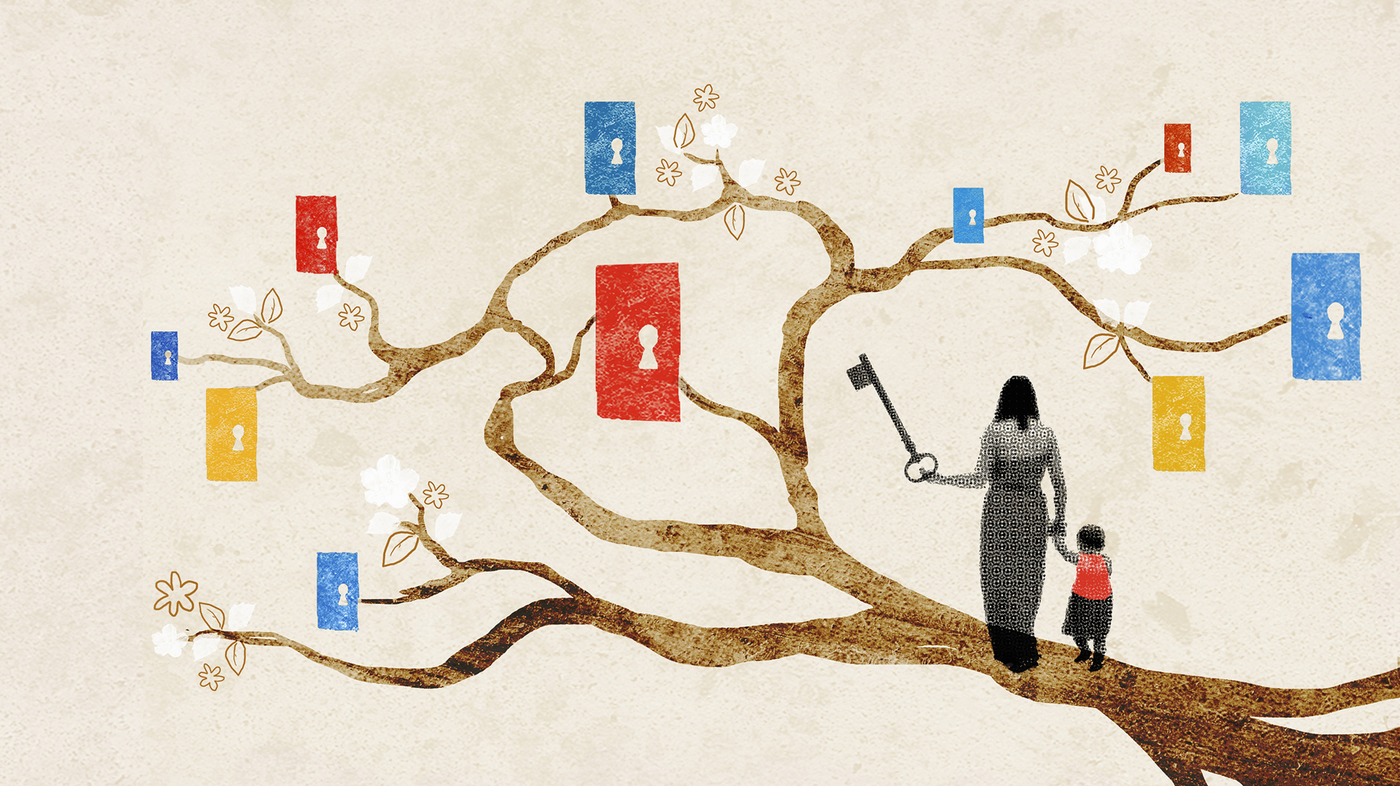 My parents years 
of experience  >  Mine
[Speaker Notes: My parents years of experience >   Mine]
Why are they wiser?
My dad’s age       40 yrs
+  My mom’s age      35 yrs
= My parent’s combined age  75 yrs
                             - My age  15 yrs
                              = 60 yrs
                                  more than ours
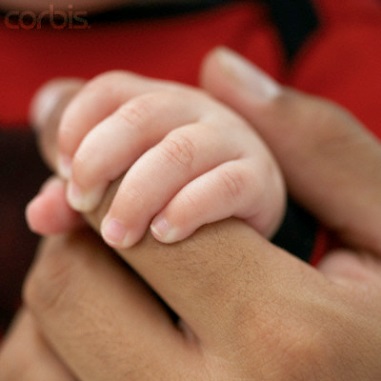 [Speaker Notes: In case u haven't noticed, they do have quite a bit more experience than u do
They r probably smarter than u think.]
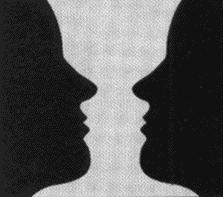 Both of u are right!
[Speaker Notes: When u communicate with your parents they see two faces and u see a vase And……
There r always two sides to the story and this is called communication gap.]
FIND THE MIDDLE GROUND-    Compromise!
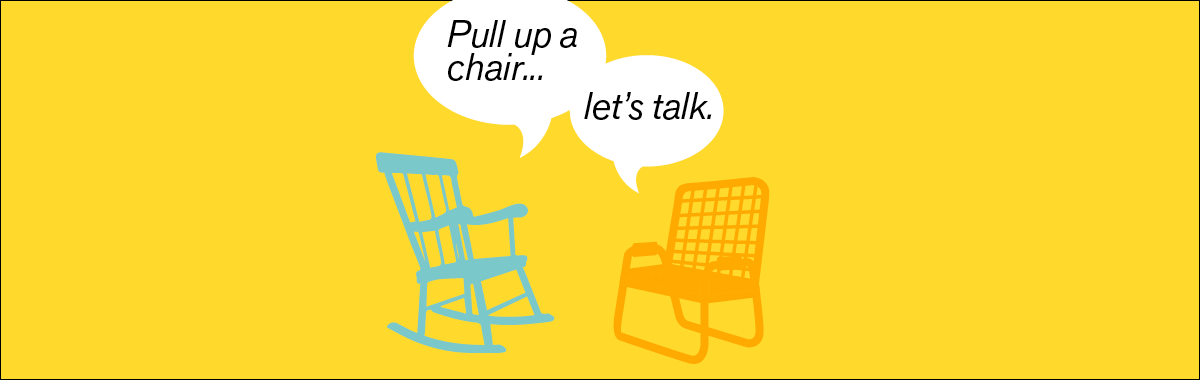 “Before you criticize someone,
You should walk a mile in their shoes.
Then, if you do, you’re a mile away…and
You’ve got their shoes.”





UNDERSTAND EACH OTHER
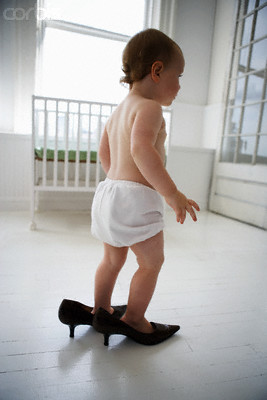 [Speaker Notes: So walk towards them 
“ Before you criticize someone,
U should walk a mile in their shoes.
Then , if u do , you’re a mile away…and
You’ve got their shoes.”]
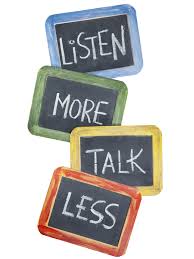 Listen first then talk
[Speaker Notes: Our problem
We talk first and then pretend to listen !]
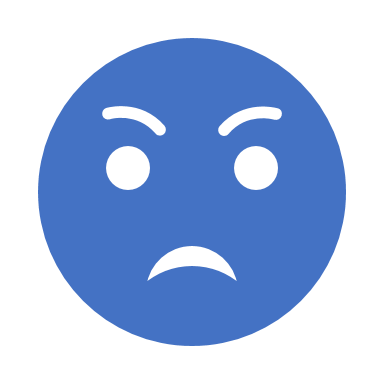 Our natural response = ARGUING
The moment our parents say something we get angry and defensive
[Speaker Notes: Mothers plz rephrase that 
Girls rephrase that response

So u think she is a bad influence on me.]
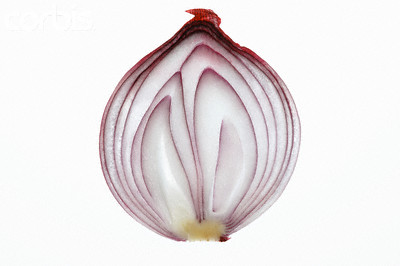 Listening is like peeling an onion
[Speaker Notes: …..U may have to peel few layers before uncovering the real issue]
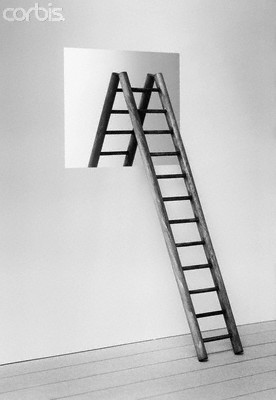 ACT LIKE A MIRROR
[Speaker Notes: So how do I listen?.........
A mirror reflect . It does not argue or fight
The goal is to understand them
Repeat in your own words what the other person is saying and feeling

Done till here]